Saliedētas un pilsoniski aktīvas sabiedrības attīstības pamatnostādnes 2021.-2027. gadam
Ministru kabineta un NVO sadarbības memoranda padomes sēde
2020.gada 17.jūnijs
Politikas hierarhija
Latvija2030
NAP2021
PAMATNOSTĀDNES
Rīcības plāns
2
Pamatnostādņu izstrādes process
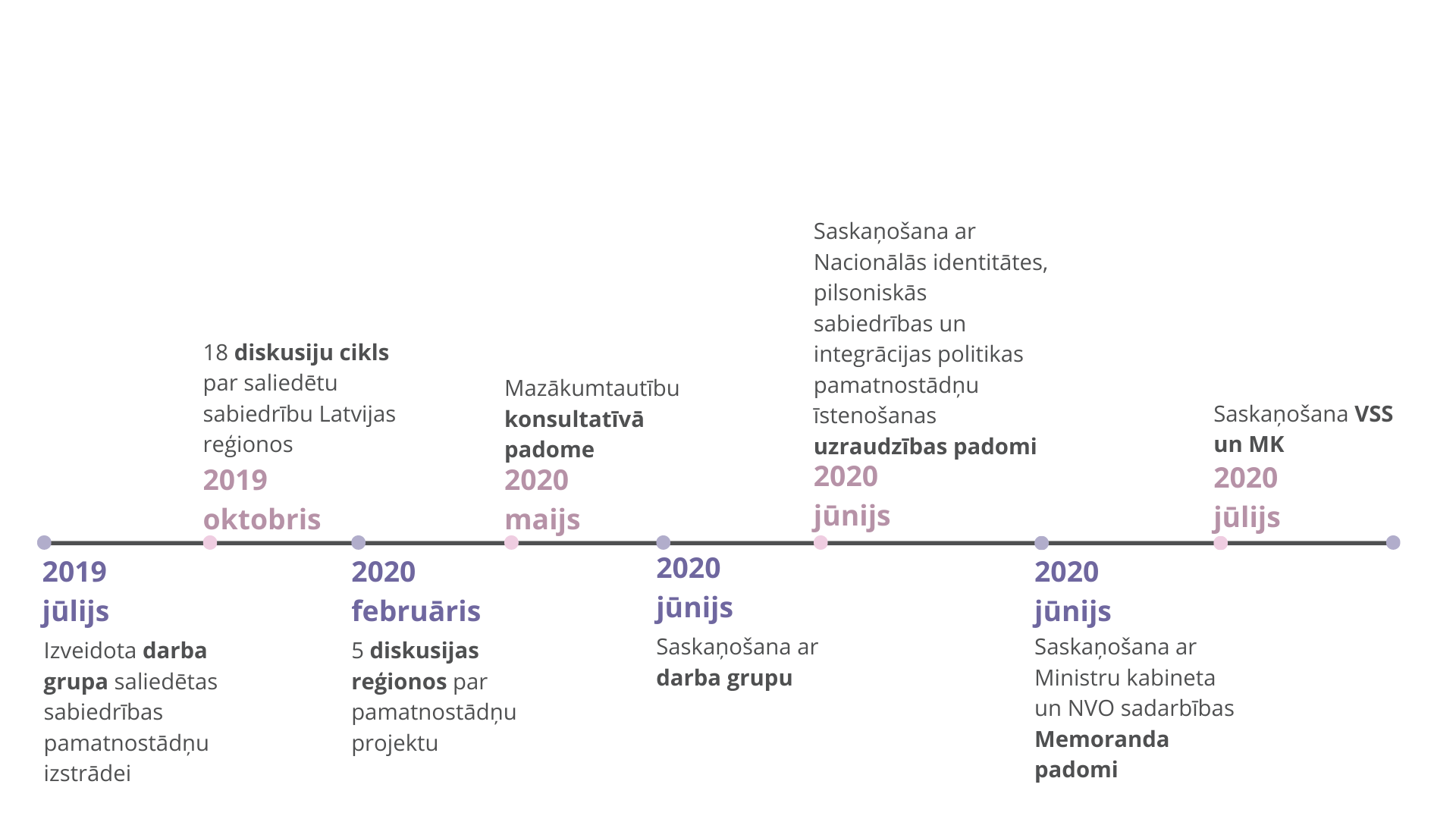 3
Diskusiju dokumenta sabiedriskās apspriedes
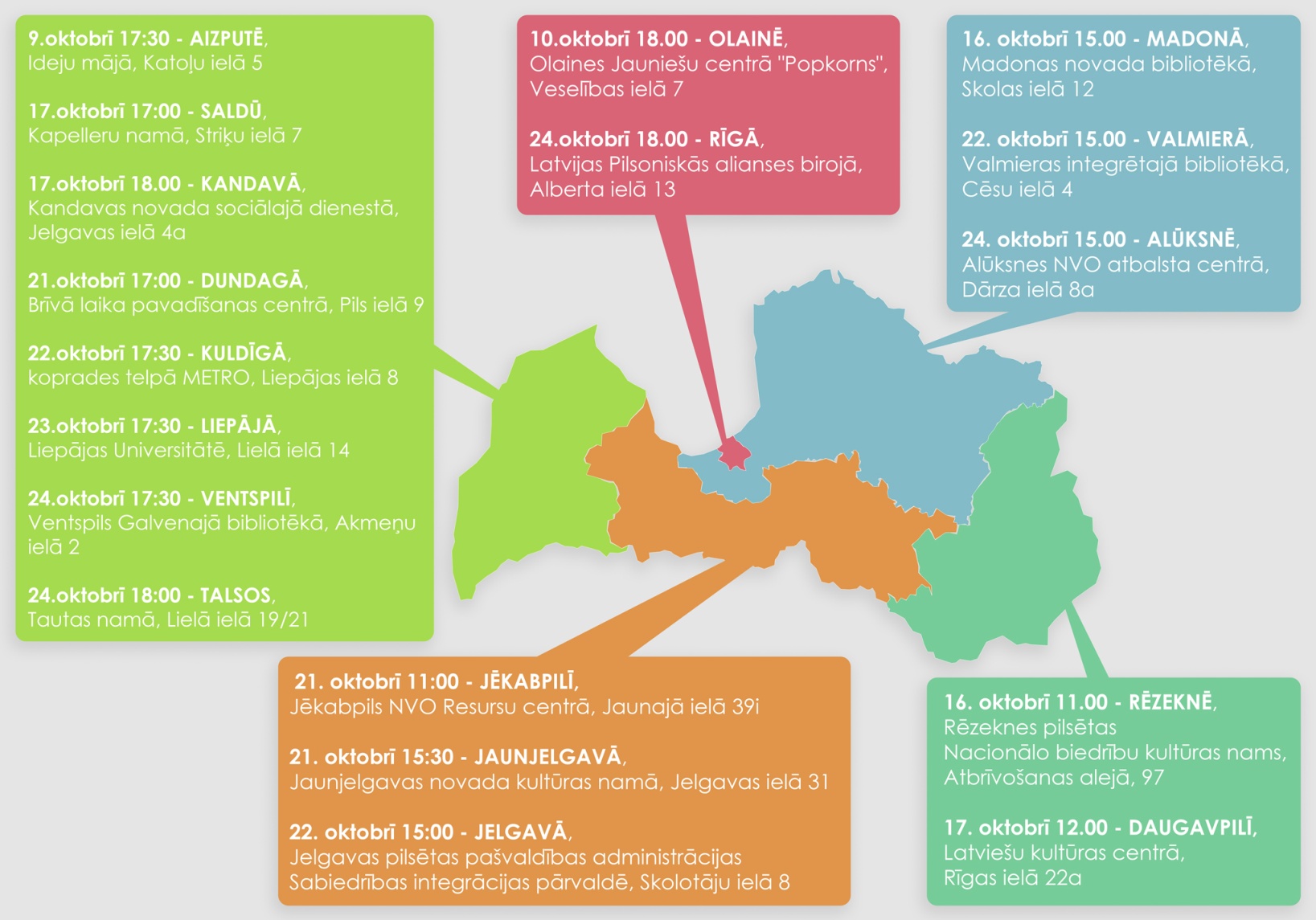 4
Diskusijas par saliedētu sabiedrību
5
Saliedētas sabiedrības definīcija
Saliedēta sabiedrība darbojas visu sabiedrības locekļu labklājībai, cīnās pret sociālo atstumtību, veido piederības sajūtu, veicina uzticēšanos un nodrošina tās locekļiem augšupejošu sociālo mobilitāti jeb līdzdalības un rīcības iespēju paaugstināšanos neatkarīgi no sociālā statusa.
Ekonomiskās sadarbības un attīstības organizācija (OECD)
6
Politikas virsmērķis
Saliedētas sabiedrības politikas virsmērķis ir nacionāla, solidāra, atvērta un pilsoniski aktīva sabiedrība, kuras pastāvēšanas pamats ir Satversmē noteiktās demokrātiskās vērtības un cilvēktiesības, latviešu valoda un latviskā kultūrtelpa.
7
Nacionāla līmeņa indikatori (NAP 2027)
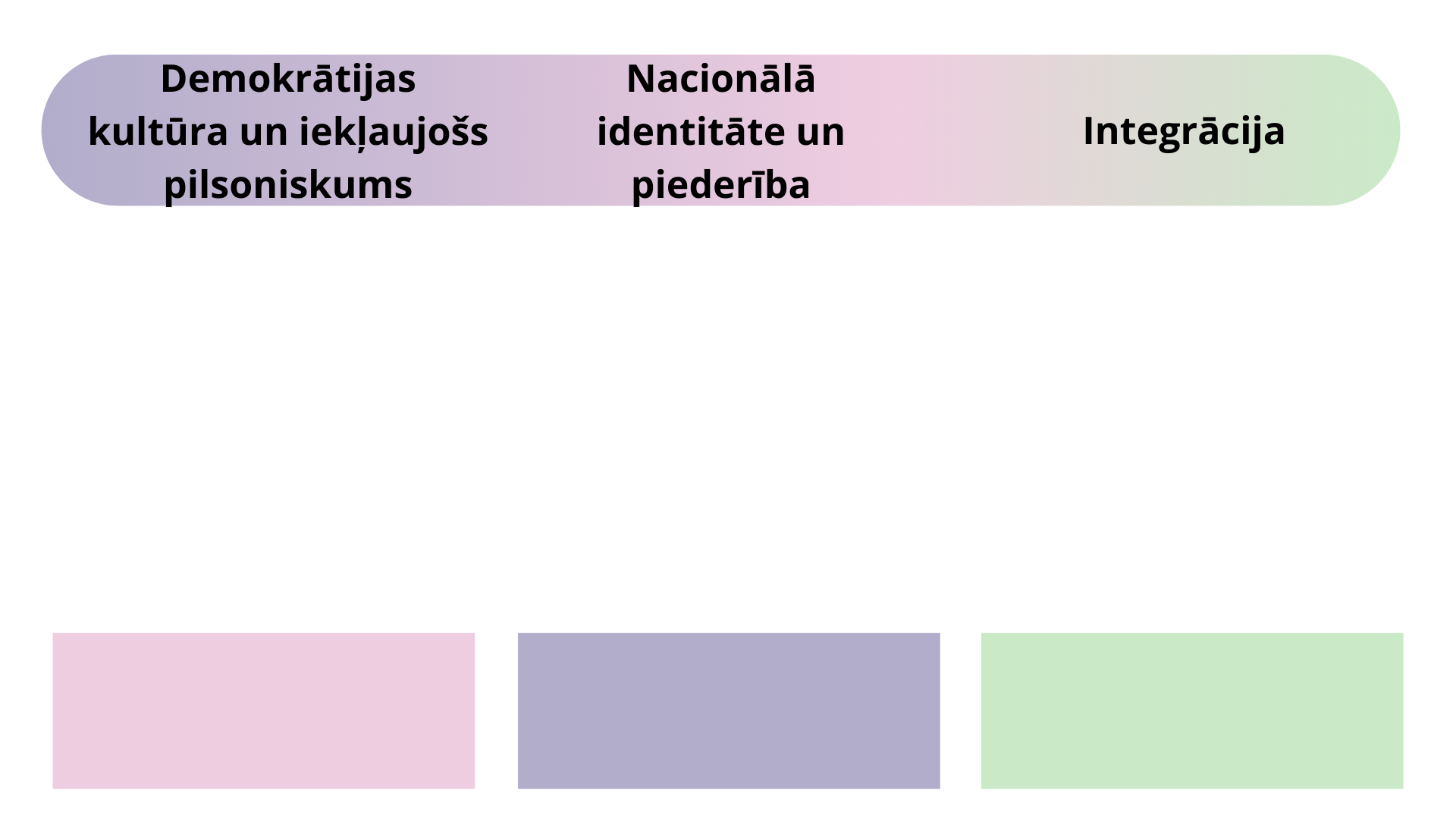 Lepnums par piederību Latvijai 
Iedzīvotāju īpatsvars, kuri prot latviešu valodu un kuru dzimtā valoda nav latviešu valoda, no visiem valsts iedzīvotājiem 
Reemigrantu skaits
Subjektīvā diskriminācijas pieredze
Iedzīvotāju savstarpējais atbalsts 
Iesaistīšanās sabiedriskajās organizācijās
Iedzīvotāju pilsoniskā uzticēšanās 
Apmierinātība ar to, kā darbojas demokrātija 
Iedzīvotāju pilsoniskās līdzdalības indekss ESS
Iedzīvotāju uztvere par iespēju ietekmēt rīcībpolitiku
Iedzīvotāju politiskās uzticēšanās indekss
8
ES līmenī izstrādātie saliedētas sabiedrības indikatori
9
Citas pamatnostādnes un kopīgi risināmie jautājumi
10
[Speaker Notes: Sabiedrības integrācijas mērķi ir iekļauti arī citos Latvijas politikas plānošanas dokumentos. Piemēram, Nacionālās drošības koncepcijā uzmanība ir pievērsta tam, ka sabiedrības integrācijas un informatīvās vides situācijas jautājumi ir nozīmīgi nacionālās drošības kontekstā. Reģionālās politikas pamatnostādnēs 2013.-2019.gadam ir domāts par pilsoniskās līdzdalības veicināšanu, iesaistot sabiedrību vietējās un reģionālās attīstības dokumentu sagatavošanā un apspriešanā. Ņemot vērā sociālo mediju nozīmes un ietekmes pieaugumu uz cilvēku ikdienā pieņemtajiem lēmumiem, arvien vairāk palielinās Informācijas sabiedrības attīstības pamatnostādnēs 2014. – 2020.gadam skatīto pakalpojumu nozīme, t.sk. informācijas sabiedrības pakalpojumu sniedzēju un starpnieku atbildība par nelegāla satura (piemēram, naida runa un diskriminācija) izplatīšanu.
	Atsevišķi nozaru attīstības plānošanas dokumenti (Izglītības attīstības pamatnostādnes 2014. – 2020.gadam, Valsts valodas politikas pamatnostādnes 2015. – 2020.gadam, Jaunatnes politikas īstenošanas plāns 2016. – 2020.gadam) definē mērķus, uzdevumus un piedāvā risinājumus dažādu sabiedrības grupu – skolēnu, jauniešu, pieaugušo, mazākumtautību u.c. – izglītības, izpratnes un līdzdalības prasmju attīstīšanai un iesaistīšanai sabiedrībai nozīmīgos procesos. Iekļaujošas nodarbinātības pamatnostādnes 2015. – 2020.gadam paredz iespēju attīstīt dzīvei pilsoniskā sabiedrībā nepieciešamās prasmes – valodu zināšanas, iesaistīšanos brīvprātīgajā darbā u.tml.]
Papildinātība ar citu nozaru politikas dokumentiem
11
2021.-2027.gada ietvarā risināmie sabiedrības attīstības jautājumi
12
Pamatnostādņu rīcības virzieni
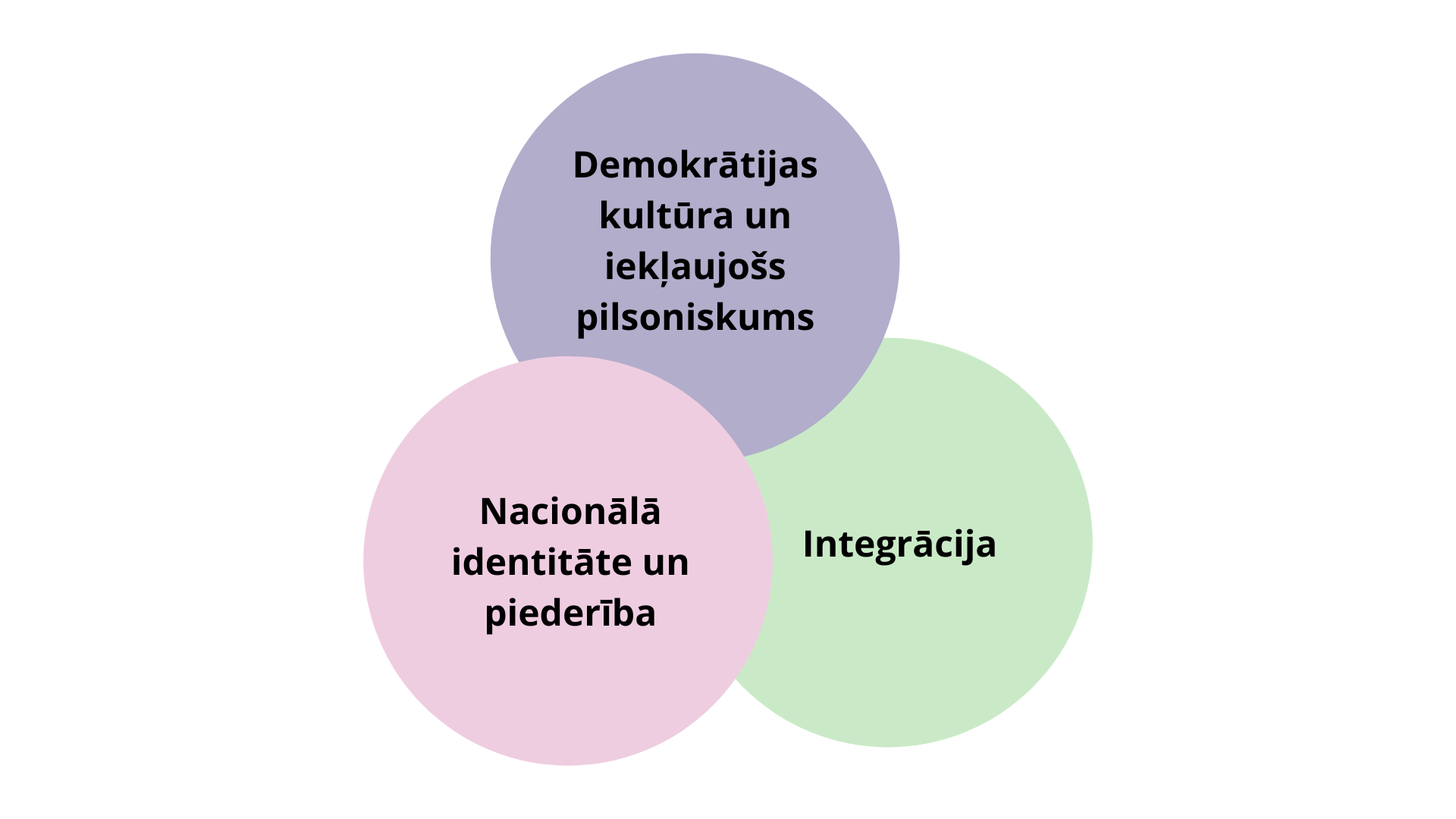 13
[Speaker Notes: Trīs jomas, kas savstarpēji saistās un kurām ir būtiski saskares lauki, kas vērsti uz galveno mērķi – saliedētas sabiedrības veidošanu Latvijā]
Rīcības virzienu mijiedarbība un caurviju prioritātes
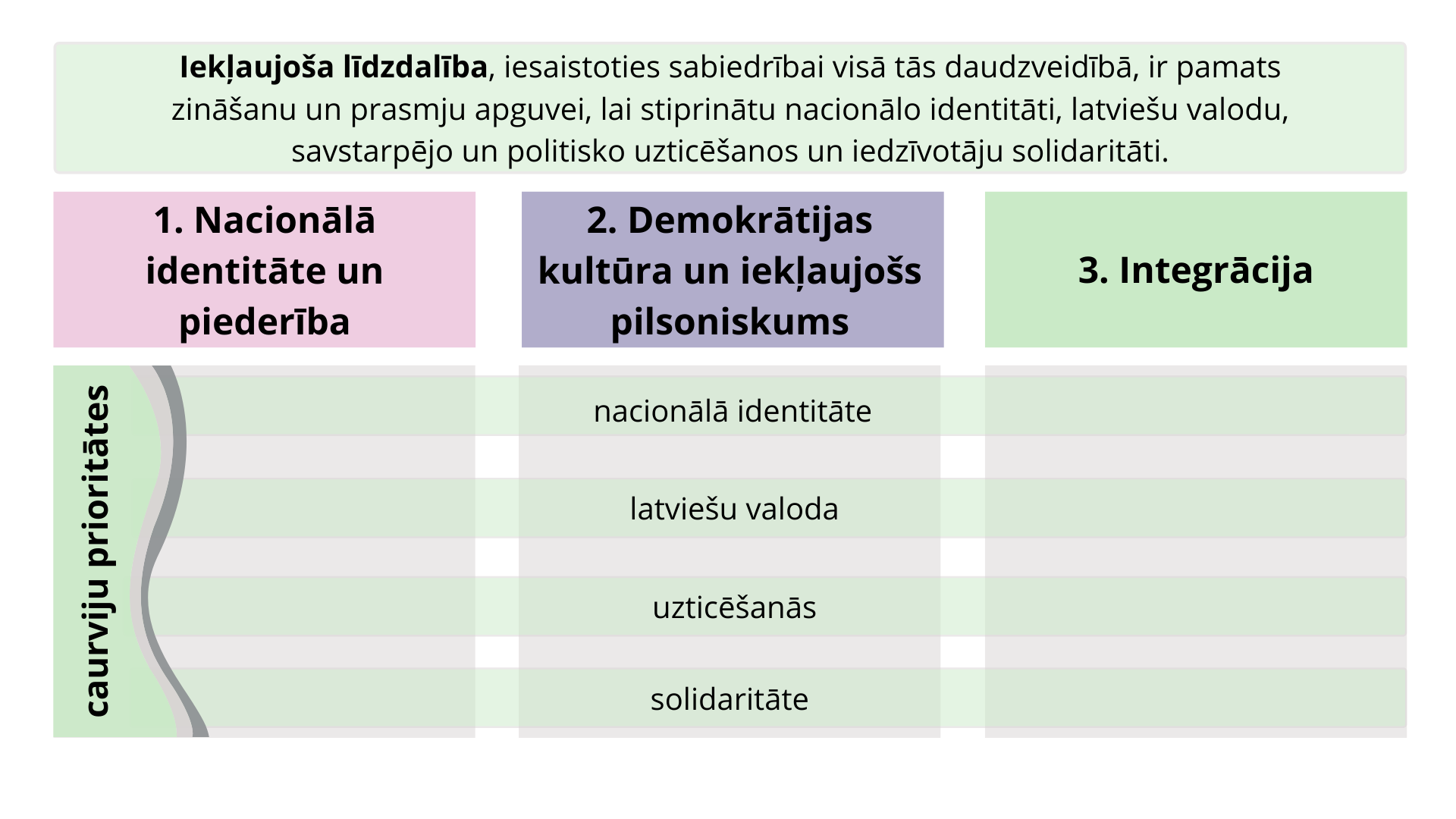 14
Ieviešanas rezultāti un sasniegšanas pamats
valstiskuma apziņa
uzticēšanās
nacionālā identitāte
solidaritāte
tīklošanās
piederība
daudzveidības pieņemšana
taisnīguma izpratne
LĪDZDARBĪBA / LĪDZDALĪBA
15
Rīcības virzienu uzdevumi
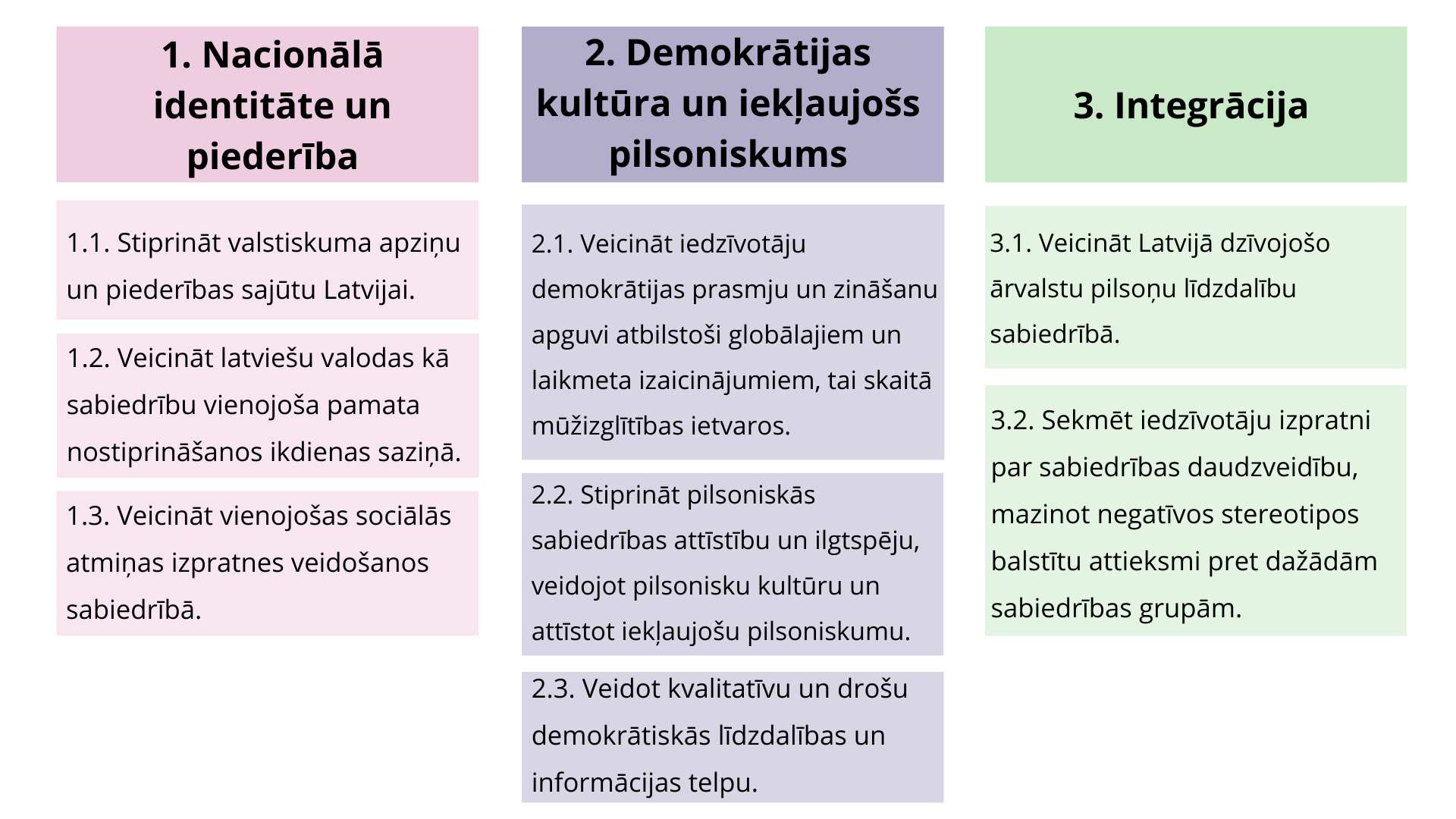 16
Paldies par uzmanību!